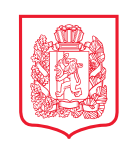 КРАСНОЯРСКИЙ КРАЙ
KRASMSP.RU
РАЗВИТИЕ И ПОПУЛЯРИЗАЦИЯ
СОЦИАЛЬНОГО ПРЕДПРИНИМАТЕЛЬСТВА В КРАСНОЯРСКОМ КРАЕ
ГЕНТСТВО РАЗВИТИЯ
МАЛОГО И СРЕДНЕГО ПРЕДПРИНИМАТЕЛЬСТВА 
КРАСНОЯРСКОГО КРАЯ
февраль 2023
2
МЕСТО В РЕЙТИНГЕ СУБЪЕКТОВ РФ
про РЕЙТИНГ
КРАСНОЯРСКИЙ КРАЙ – «РЕГИОН-КАНДИДАТ НА ЛИДЕРСТВО»
 БОЛЬШОЙ КРАЙ ДЛЯ МАЛОГО БИЗНЕСА
KRASMSP.RU
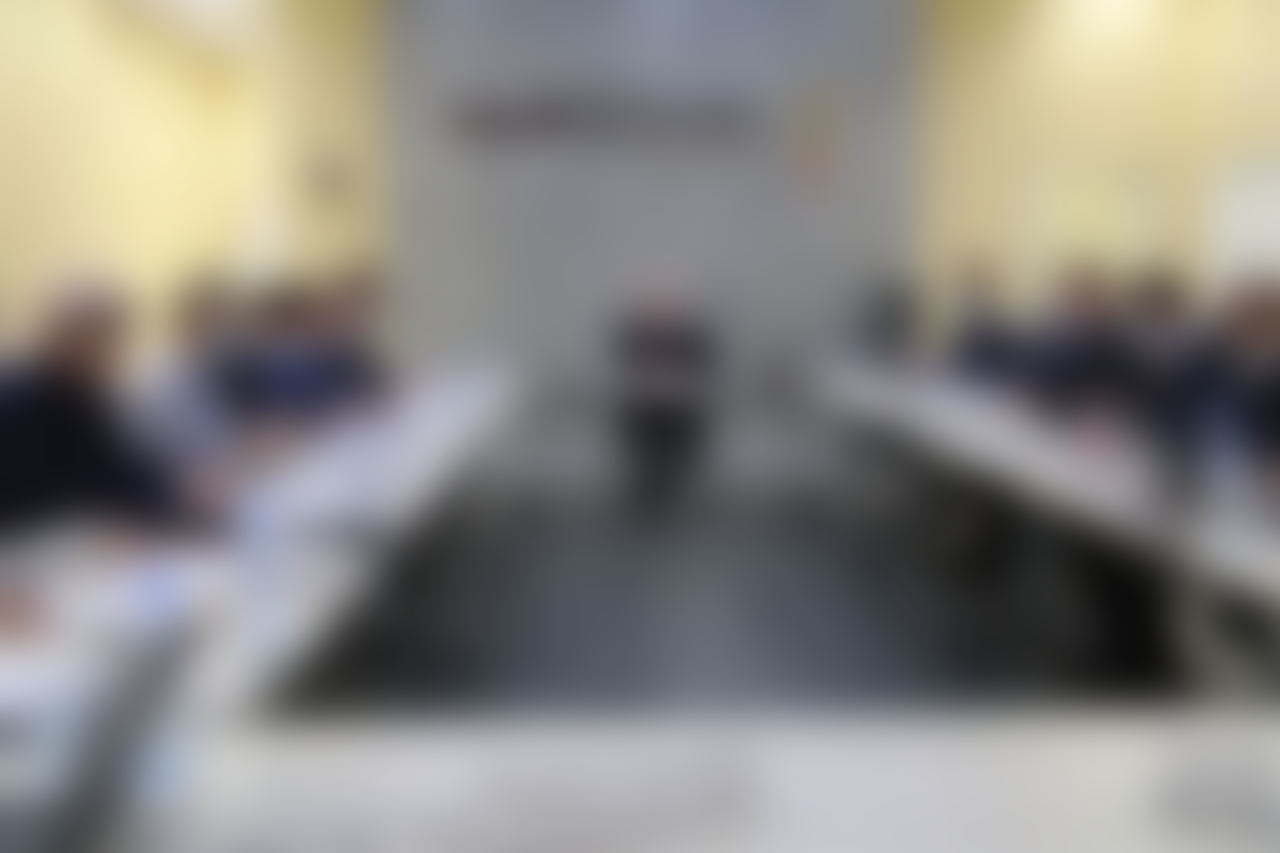 про НОРМАТИВНУЮ БАЗУ
3
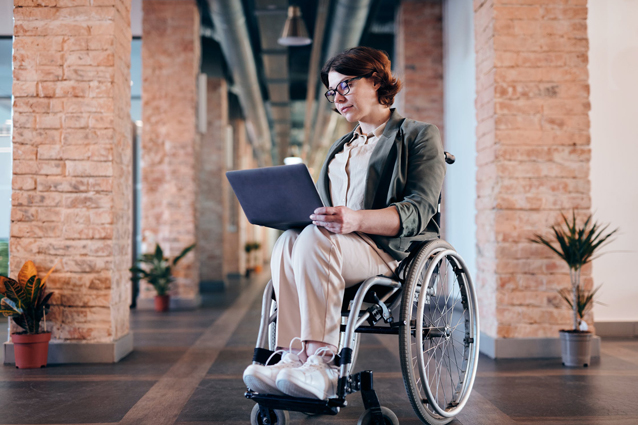 СОЦИАЛЬНОЕ ПРЕДПРИНИМАТЕЛЬСТВО-
предпринимательская деятельность, направленная на достижение общественно полезных целей, способствующая решению социальных проблем граждан.
Федеральный закон «О развитии малого и среднего предпринимательства в Российской Федерации» от 24.07.2007 № 209-ФЗ
Приказ Минэкономразвития России от 29.11.2019 № 773 «Об утверждении Порядка признания субъекта малого или среднего предпринимательства социальным предприятием и Порядка формирования перечня субъектов малого и среднего предпринимательства, имеющих статус социального предприятия»
Постановлением Правительства Красноярского края от 30.09.2013 № 505-п «Об утверждении государственной программы Красноярского края «Развитие малого и среднего предпринимательства и инновационной деятельности»
 БОЛЬШОЙ КРАЙ ДЛЯ МАЛОГО БИЗНЕСА
KRASMSP.RU
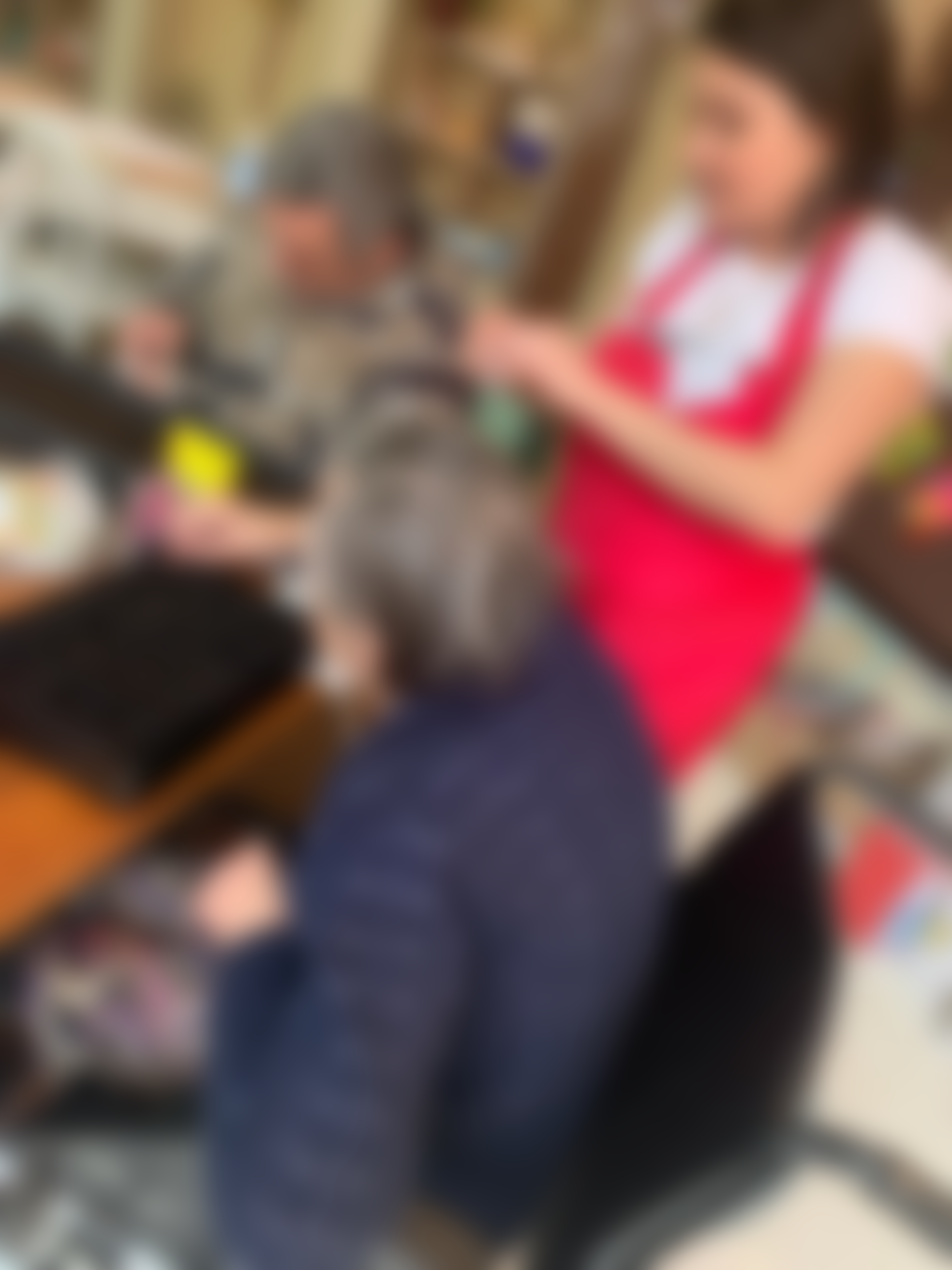 про КАТЕГОРИИ
4
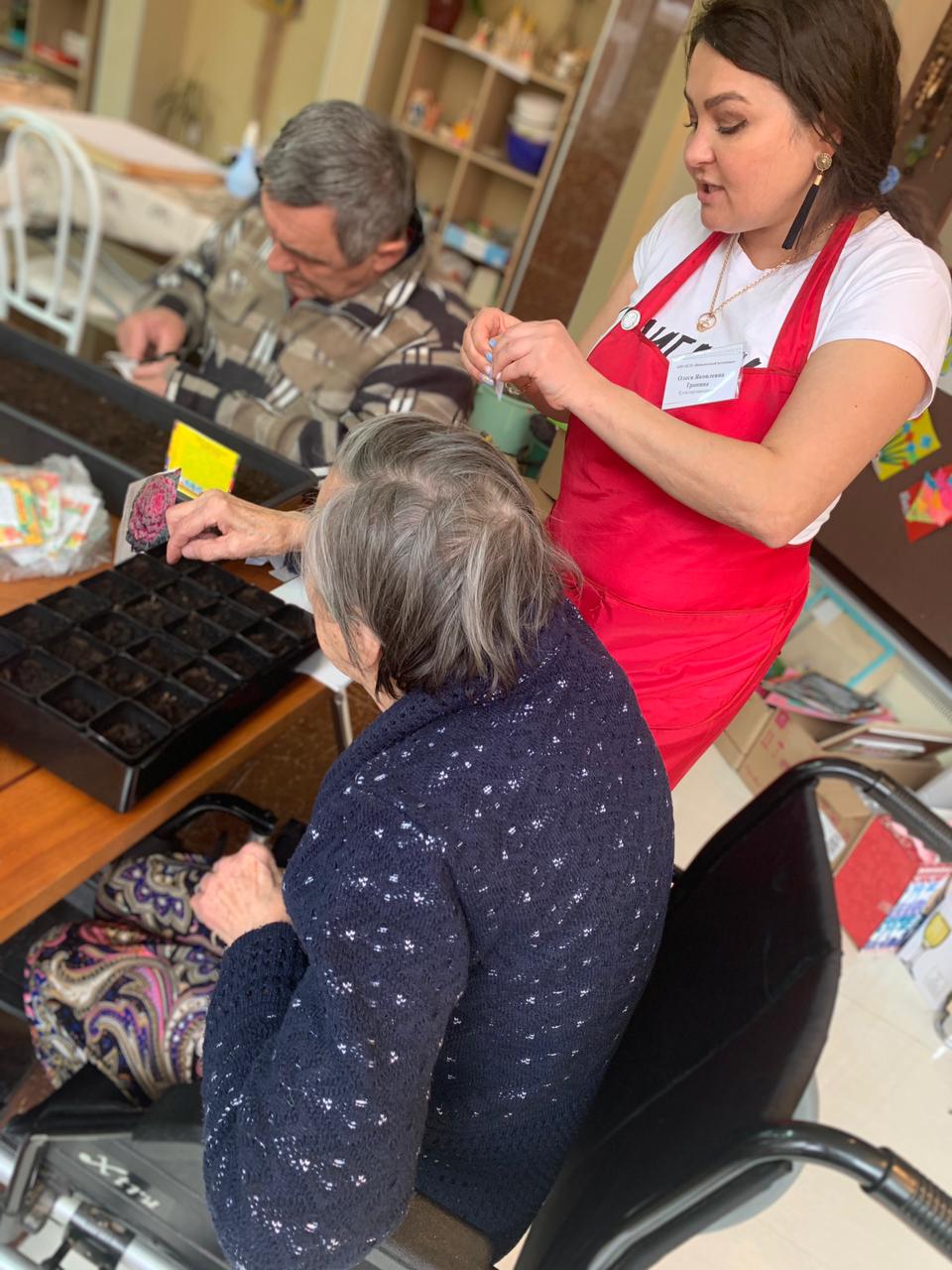 СОЦИАЛЬНОЕ ПРЕДПРИНИМАТЕЛЬСТВО В КРАСНОЯРСКОМ КРАЕ
КОЛИЧЕСТВО
2020
3
39
2021
53
2022
ПРОИЗВОДСТВО ТОВАРОВ И ОКАЗАНИЕ УСЛУГ
СОЦИАЛЬНО-
УЯЗВИМЫЕ
КАТЕГОРИИ 
ГРАЖДАН
РЕАЛИЗАЦИЯ ТОВАРОВ И УСЛУГ
ОБЩЕСТВЕННО-ПОЛЕЗНЫЕ ВИДЫ ДЕЯТЕЛЬНОСТИ
ТРУДОУСТРОЙСТВО
 БОЛЬШОЙ КРАЙ ДЛЯ МАЛОГО БИЗНЕСА
KRASMSP.RU
про ГРАЖДАН
5
СОЦИАЛЬНО УЯЗВИМЫЕ КАТЕГОРИИ (ст. 24 № 209-ФЗ)
Одинокие и (или) многодетные родители
Пенсионеры и (или) граждане предпенсионного возраста
Выпускники детских домов в возрасте до 23 лет
Инвалиды и лица с ОВЗ
Лица, освобожденные из мест лишения свободы и имеющие неснятую судимость
Беженцы и вынужденные переселенцы
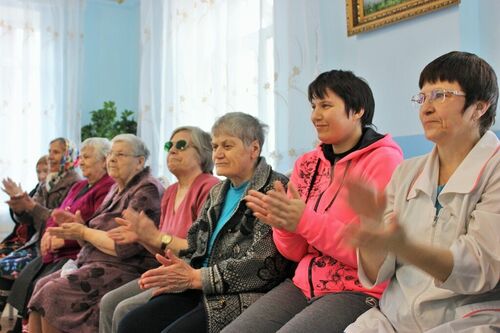 Малоимущие граждане
Лица без определенного места жительства и занятий
Граждане, признанные нуждающимися в социальном обслуживании
 БОЛЬШОЙ КРАЙ ДЛЯ МАЛОГО БИЗНЕСА
KRASMSP.RU
про ДЕНЬГИ
6
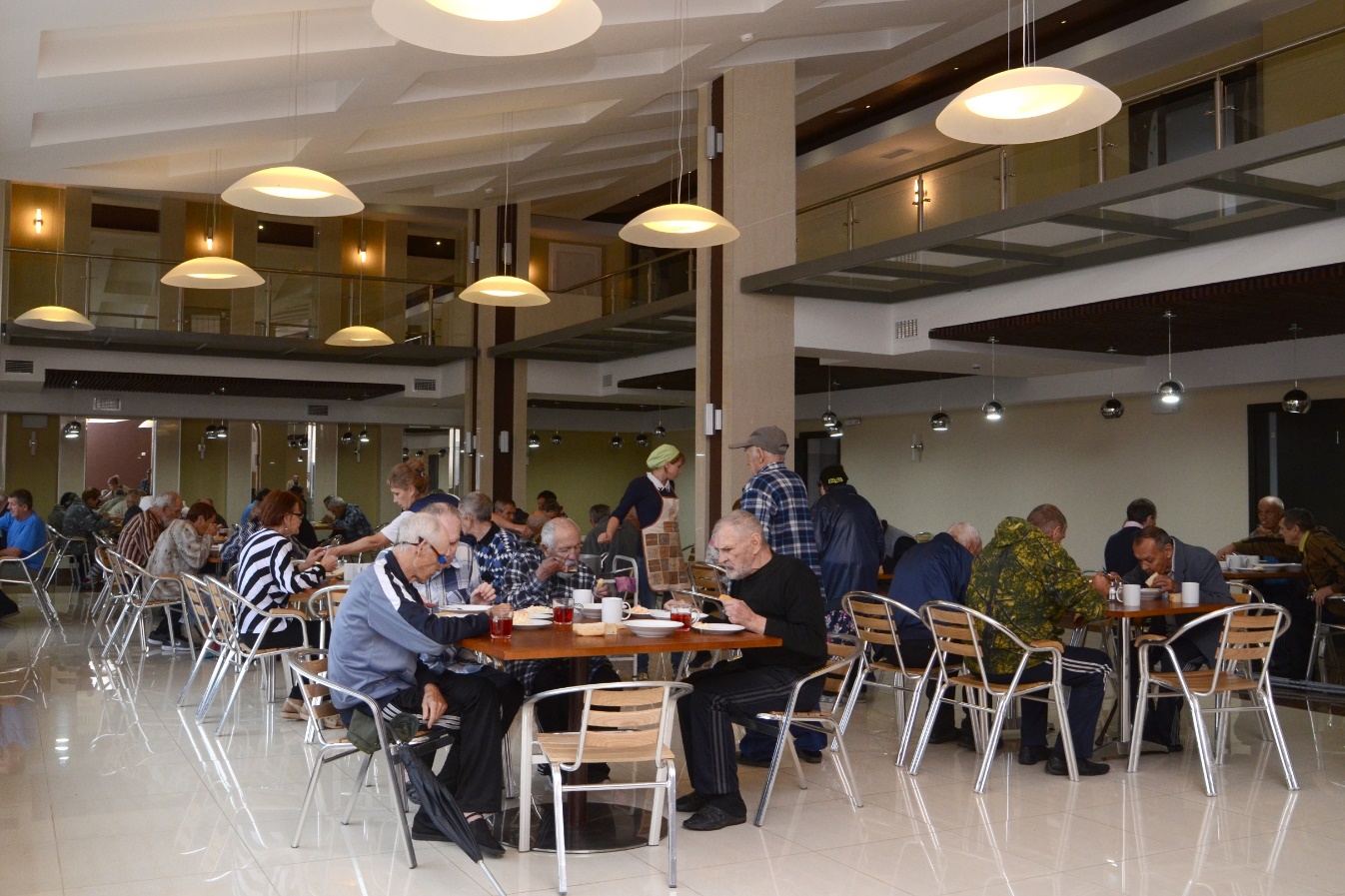 ГРАНТЫ ДО 500 ТЫС. РУБ:
* АРКТИЧЕСКАЯ ЗОНА ДО 1 МЛН. РУБ
НА РАСШИРЕНИЕ ДЕЯТЕЛЬНОСТИ ПРИ РЕАЛИЗАЦИИ РАНЕЕ СОЗДАННОГО ПРОЕКТА: АРЕНДА, РЕМОНТ, ПРИОБРЕТЕНИЕ ОСНОВНЫХ СРЕДСТВ, ЖКХ И ПР.
НА ФИНАНСИРОВАНИЕ ЗАТРАТ ДО 75%
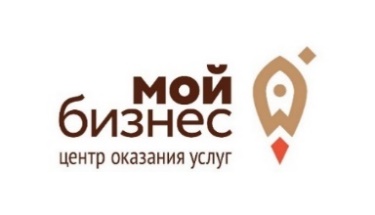 ИНФРАСТРУКТУРА ПОДДЕРЖКИ-
СОЦИАЛЬНЫЙ КЛАСТЕР
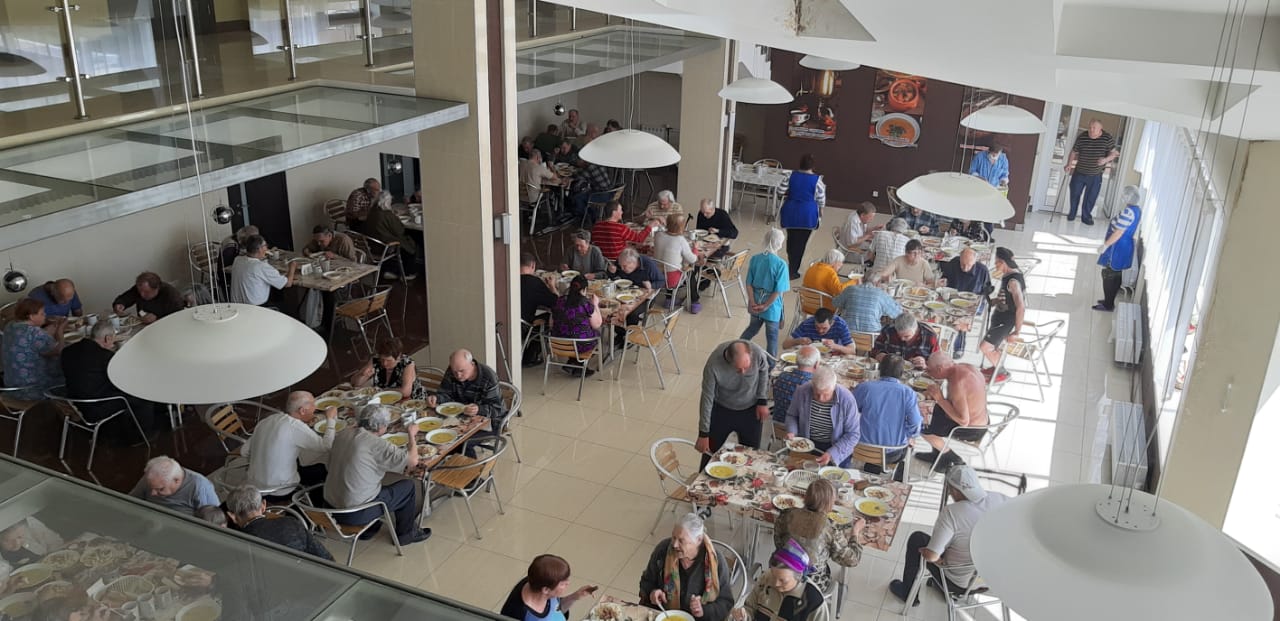 ЛЬГОТНЫЕ СТАВКИ ПО МИКРОФИНАНСИРОВАНИЮ ОТ 3,75%
 БОЛЬШОЙ КРАЙ ДЛЯ МАЛОГО БИЗНЕСА
KRASMSP.RU
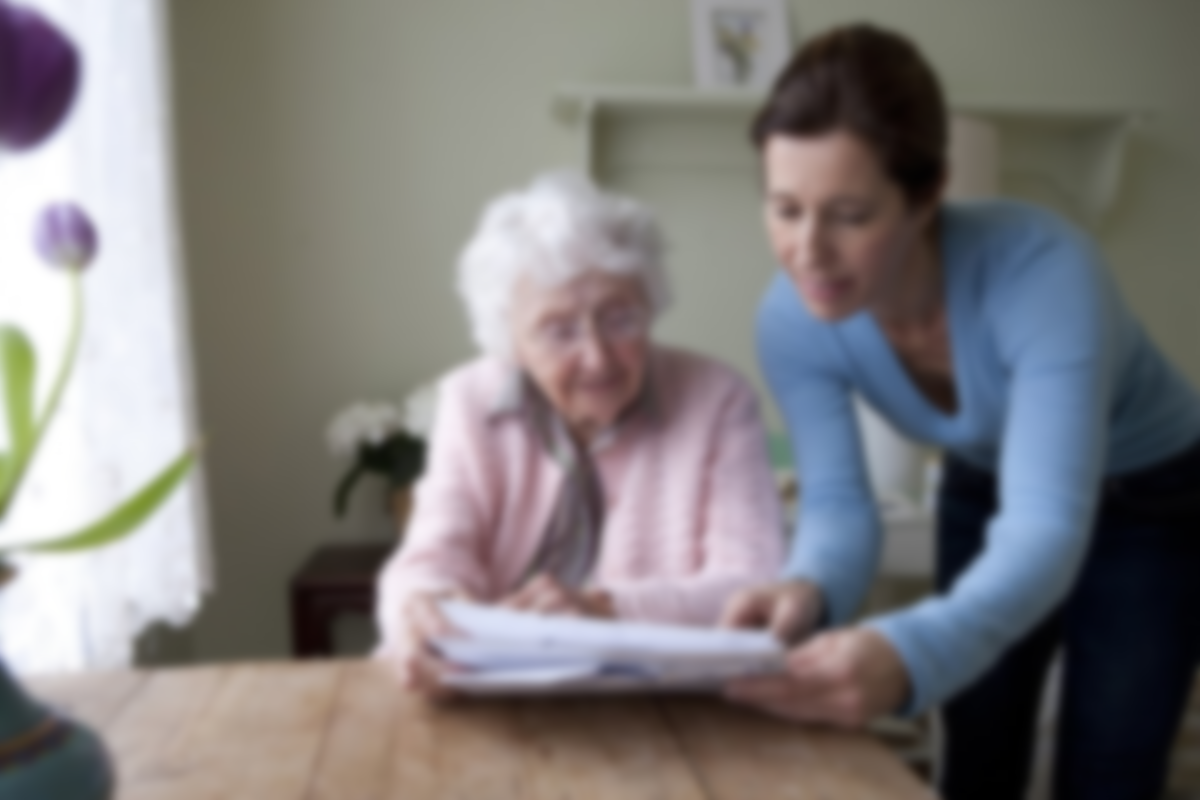 7
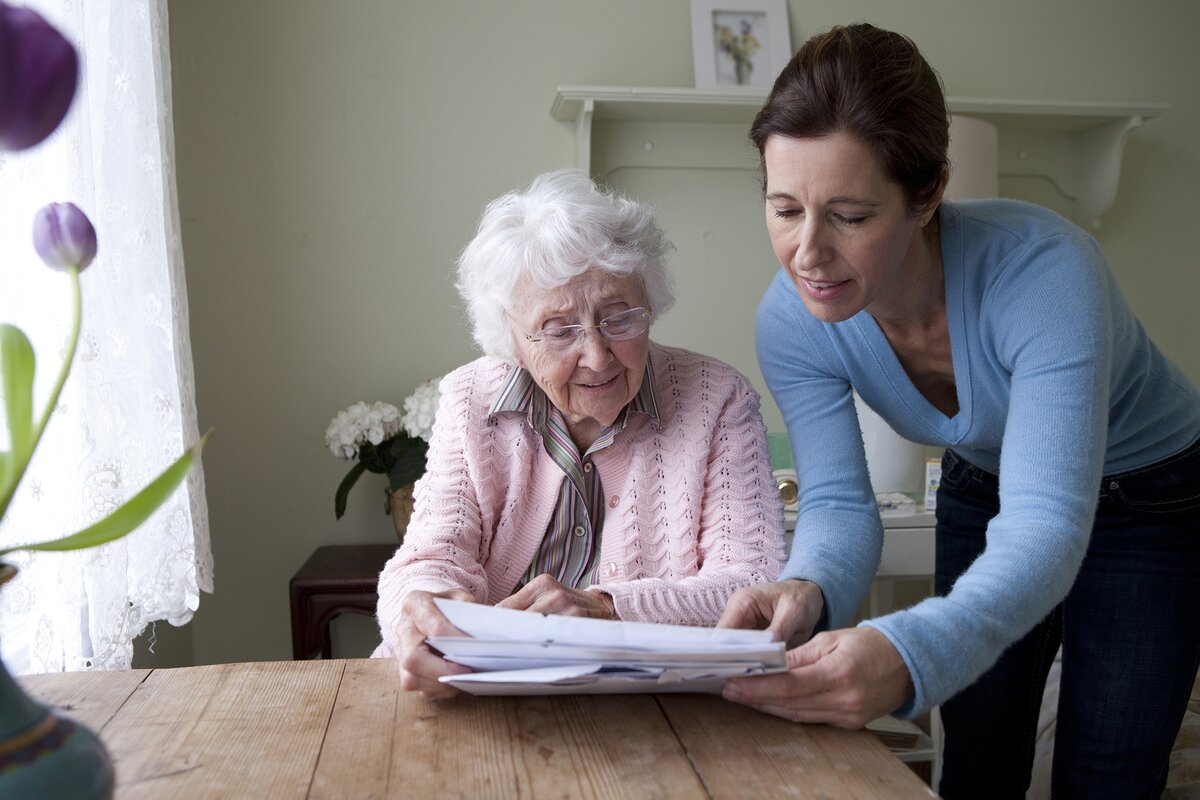 ПРЕДЛАГАЕМЫЕ МЕРОПРИЯТИЯ МУНИЦИПАЛЬНОЙ ПРОГРАММЫ
КОНСУЛЬТАЦИОННАЯ И МЕТОДИЧЕСКАЯ ПОДДЕРЖКА
про РЕКОМЕНДАЦИИ
СОДЕЙСТВИЕ В РАЗВИТИИ 
МЕЖРЕГИОНАЛЬНОГО СОТРУДНИЧЕСТВА
ОБРАЗОВАТЕЛЬНАЯ ПОДДЕРЖКА
СОЦИАЛЬНОЕ ПРЕДПРИНИМАТЕЛЬСТВО
ИНФОРМАЦИОННАЯ ПОДДЕРЖКА
ФИНАНСОВЫЕ МЕРЫ ПОДДЕРЖКИ
ИМУЩЕСТВЕННАЯ ПОДДЕРЖКА
 БОЛЬШОЙ КРАЙ ДЛЯ МАЛОГО БИЗНЕСА
KRASMSP.RU
про ПОТЕНЦИАЛ
8
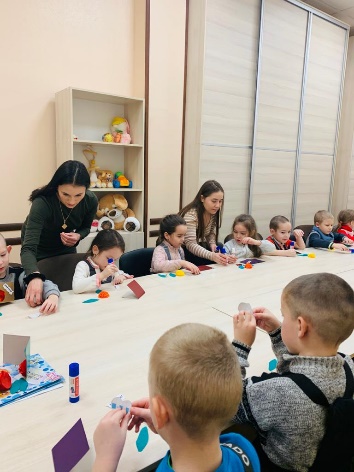 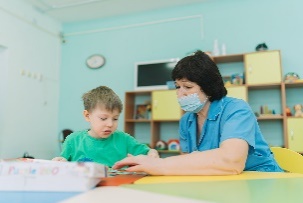 ИП (ООО), РЕАЛИЗУЮЩИЕ СОЦИАЛЬНЫЙ ЗАКАЗ
СОЦИАЛЬНОЕ 
ПРЕДПРИНИМАТЕЛЬСТВО
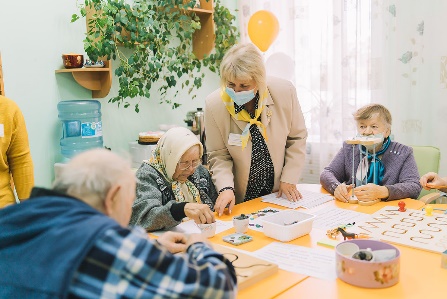 ПРЕДПРИНИМАТЕЛЬСТВО
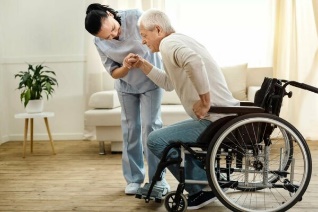  БОЛЬШОЙ КРАЙ ДЛЯ МАЛОГО БИЗНЕСА
KRASMSP.RU
АГЕНТСТВО РАЗВИТИЯ 
МАЛОГО И СРЕДНЕГО ПРЕДПРИНИМАТЕЛЬСТВА 
КРАСНОЯРСКОГО КРАЯ
KRASMSP.RU
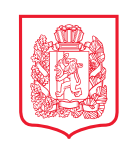 КРАСНОЯРСКИЙ КРАЙ
СПАСИБО ЗА ВНИМАНИЕ
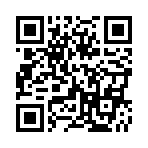 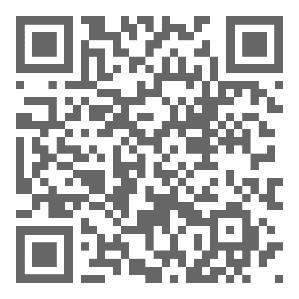 РАЗДЕЛ
САЙТ
АГЕНТСТВА
СОЦПРЕДПРИНИМАТЕЛЬСТВА
 БОЛЬШОЙ КРАЙ ДЛЯ МАЛОГО БИЗНЕСА
KRASMSP.RU